م م فاتن يونس –محاضرةتنفيذ- للمرحلة الرابعة  ا ب ج د كلية القانون الجامعة المستنصرية –اذار2020
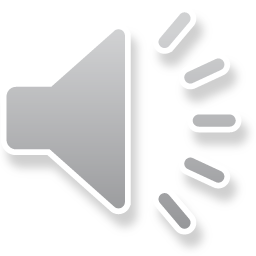 التنفيذ الجبري – وقت اجراءه – بعد انتهاء مهلة التبليغ – 
هل ترافقه امتيازات – كلا –
م م فاتن يونس –محاضرةتنفيذ- للمرحلة الرابعة  ا ب ج د كلية القانون الجامعة المستنصرية –اذار2020
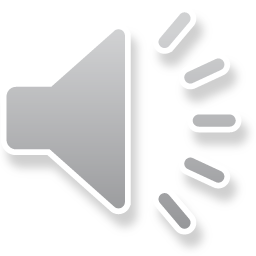 تقوم السلطة  بعد انتهاء المهلة بحجز أموال المدين 
ما الحل اذا قام المدين بدفع الدين  اثناء قيام السلطة المختصة بالحجز  على العقار قبل تسليمه للمشتري – إيقاف المزايدة
م م فاتن يونس –محاضرةتنفيذ- للمرحلة الرابعة  ا ب ج د كلية القانون الجامعة المستنصرية –اذار2020
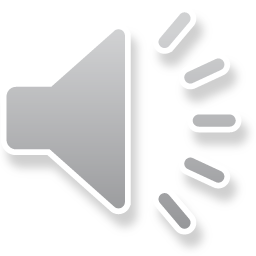 هل يوجد نوع اخر من التنفيذ( نعم التنفيذ بمقابل )
هل توجد تقسيمات أخرى (نعم ) ( تنفيذ فردي وجماعي )